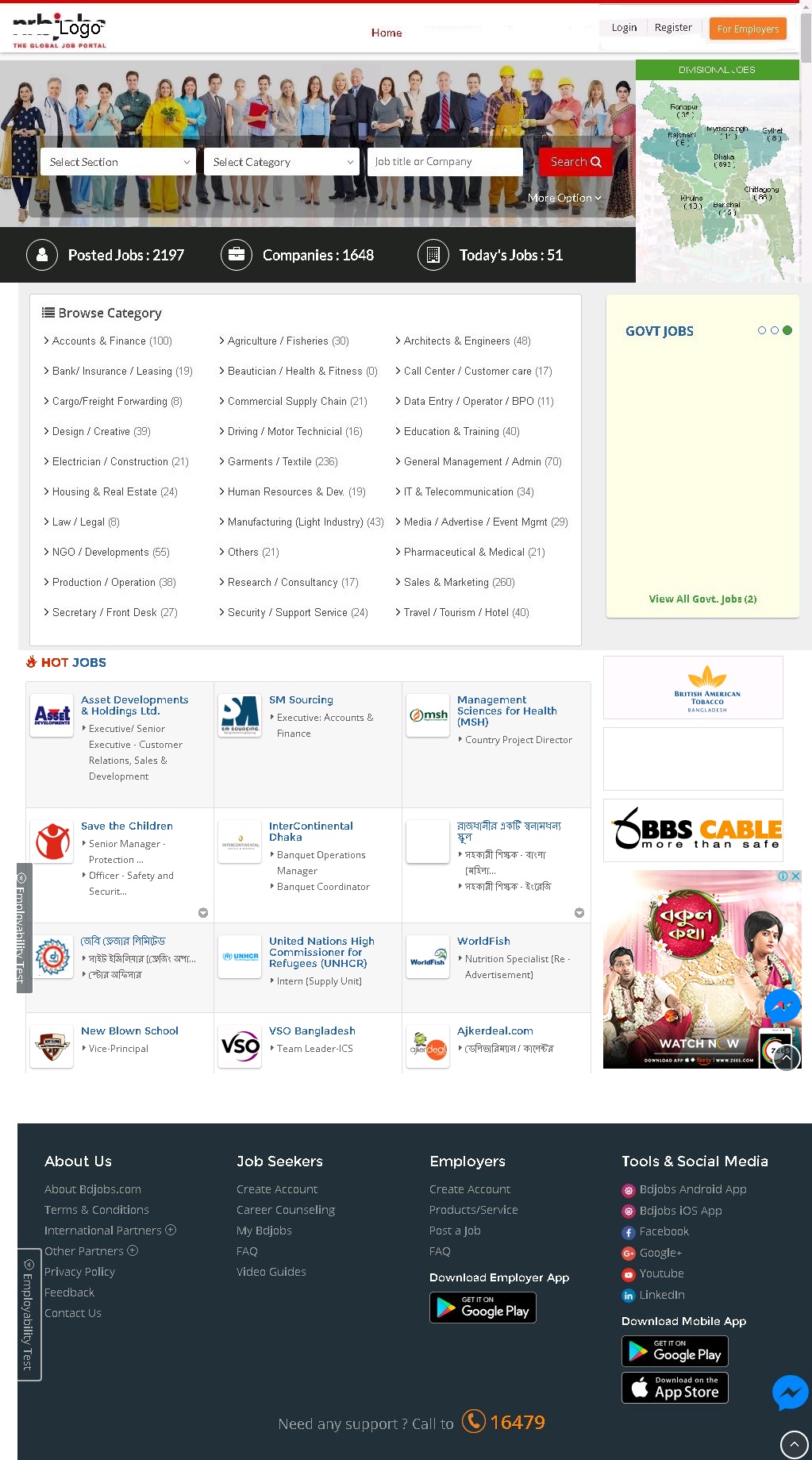 www.bdjobs.com.bd
Bikroy.com